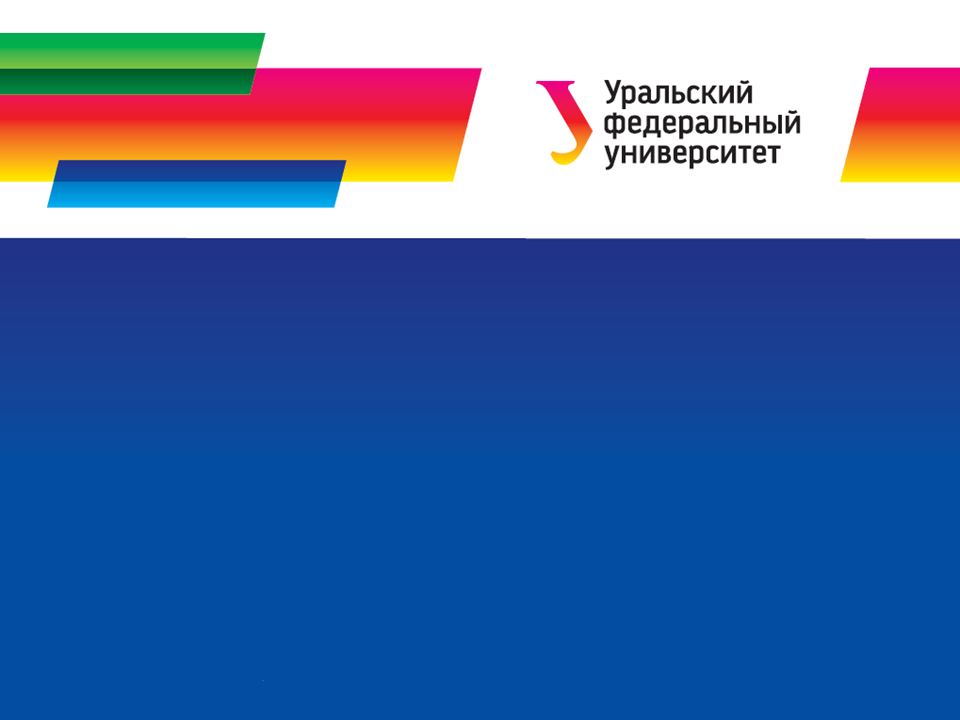 В.Л. Назаров, Д.В. Жердев
ОТЧЕТпо проекту «Построение фундаментальной модели цифровой трансформации системы общего образования» (№ 19-29-14176)
Екатеринбург, 2023 г
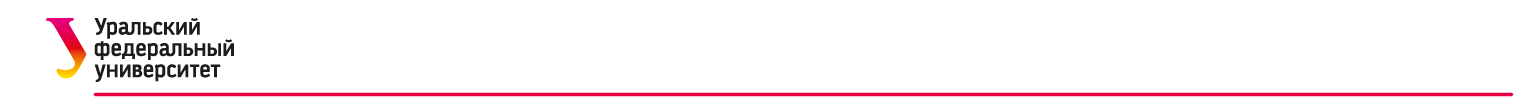 НОРМАТИВНАЯ МОДЕЛЬ
Цифровизация образования как актуальный тренд сопровождается значительным количеством публикаций научно-педагогического, методического и публицистического профиля. Однако, как показали наши исследования предыдущего этапа, комплексного понимания данного процесса, его перспектив и его ограничений до сих пор не выработано. Эта ситуация требует рассмотрения цифровизационных процессов в максимально обобщенной, абстрагированной форме, т. е. использования модельного подхода с построением принципиальной, или фундаментальной, модели ЦТО.
В ходе исследования нами использована следующая типология моделей:
нормативная модель, понимаемая как система законодательно сформулированных внешних требований к системе образования в целом и ЦТО в частности; 
аксиологическая модель, понимаемая как системное восприятие процесса изнутри: внутренние цели, ценности и необходимые условия функционирования системы;
эмпирическая модель, понимаемая как описанное по определенным ключевым параметрам реальное состояние системы; 
целевая модель, формируемая при необходимости трансформации системы и понимаемая как комплексное представление о желаемом итоговом состоянии системы; 
фундаментальная, или принципиальная, модель, понимаемая как описание наиболее общих элементов и функций системы.
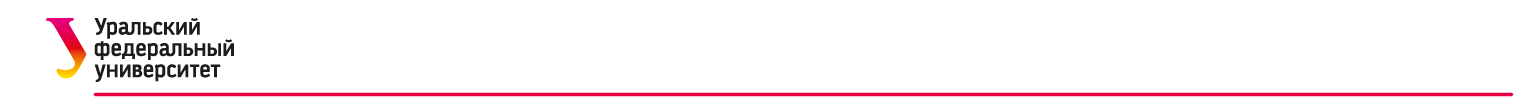 ПРОЦЕССУАЛЬНЫЙ ПОДХОД
Консервативный характер образования с одной стороны и актуальное состояние общества как модернизирующегося в реальном времени с другой стороны заставляют считать неизбежным догоняющий (но не опережающий) характер массового образования. Поскольку ситуация в обществе и потребности рынка труда непрерывно изменяются, мы не можем рассматривать модернизацию системы образования в целом как проект: она может быть описана только в формате непрерывного процесса.
В рамках проектного подхода ущербность проводимых реформ оказывается неизбежной: реформы устаревают быстрее, чем система проходит алгоритм реализации модернизационного проекта. Сорокалетняя цепочка незавершенных реформ российского образования является этому прямым доказательством. 
Альтернативой является подход к системе образования в целом как периодически организованному процессу (аналогу периодических бизнес-процессов) и, соответственно, к модернизации образования как циклическому подпроцессу системы образования, что адекватно условиям непрерывного обновления суммы технологий, системы знаний, экономики и общества в целом. Сроки реализации стратегического модернизационного цикла должны примерно совпадать со сроками реализации образовательного цикла – т. е. в случае средней школы составлять ориентировочно 10–12 лет. Тогда ЦТО следует рассматривать именно как частный пример модернизационного цикла и рассматривать модель ЦТО как конкретизацию общей модели модернизационного цикла.
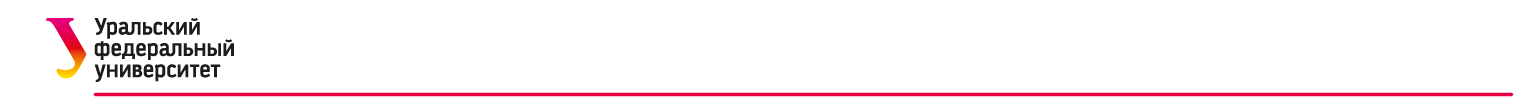 НОРМАТИВНАЯ МОДЕЛЬ И НОРМАТИВНЫЕ ДОКУМЕНТЫ
Рассматривая реализацию любой программы модернизации образования с позиций нормативной модели, мы выделяем несколько уровней описания.
Прежде всего, это уровень системного описания основного процесса, представленного в Законе об образовании РФ - основной нормативный документ в сфере образования, который мы рассматриваем как граничные условия модернизации.
Содержательное наполнение положений ФЗО раскрывается в Федеральных образовательных стандартах соответственно, эта группа документов конкретизирует условия реализации модернизационных программ и требования к последствиям их осуществления;
Наконец, собственно программы, зафиксированные в документах типа Национальных проектов, федеральных Стратегий и др., предполагают детальную регламентацию модернизационного процесса и формирование целевой модели, включающей в себя контролируемые параметры результата модернизационного цикла, описанные в качественной и, по возможности, количественной форме.
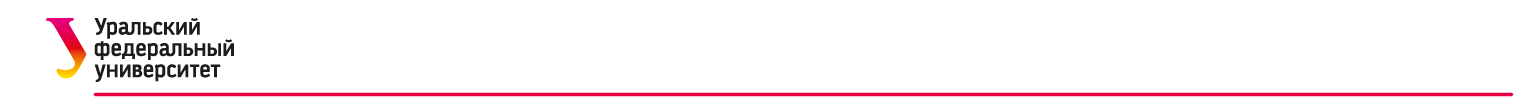 ПАРАМЕТРЫ ЦЕЛЕВОЙ МОДЕЛИ ЦТО
Целевая модель ЦТО рассматривается нами через категорию готовности и представляет собой системное описание:
технических и инфраструктурных изменений системы образования, формирующих техническую и инфраструктурную готовность (для случая ЦТО – наличие, доступность освоенность и востребованность техники, программ, цифрового контента, материалов и средств коммуникации, способных обеспечить переход образования к цифровому формату);
изменений в организации образовательного процесса, в управлении процессом, в развитии внутри- и внесистемных коммуникаций, формирующих организационно-коммуникативную готовность системы образования (для случая ЦТО – внедрение и востребованность цифровых коммуникативных каналов связи и сред коммуникации, контроля и управления, разработка и использование адекватных этим каналам управленческих методик;
изменений в сфере подготовки кадров, формирующих квалификационную готовность участников образовательного процесса (для случая ЦТО – компетентное, сознательное и заинтересованное использование в системе образования максимального спектра возможностей, предоставляемых цифровой инфосферой;
изменения в отношении участников процесса к инновациям, формирование заинтересованного принятия новых образовательных форматов и методик, предоставление стимулов и социальных гарантий – для формирования социокультурной и психологической готовности участников образовательного процесса (для случая ЦТО – осознанное принятие специфики цифрового мира как полезной и необходимой составляющей педагогического процесса, обеспечивающей выполнение основных задач образования – обучения и воспитания – в большей степени, чем традиционные педагогические методики).
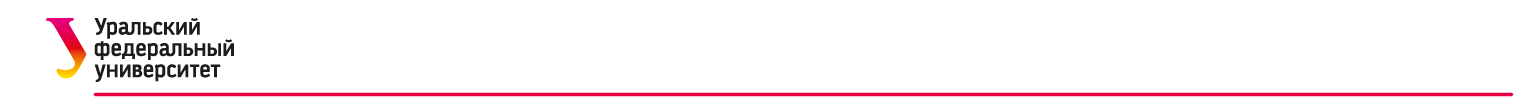 НОРМАТИВНАЯ МОДЕЛЬ ЦТО: АКТУАЛЬНОЕ СОСТОЯНИЕ
Анализ положений ФЗО и ФГОС показывает отсутствие у разработчиков четких представлений, на которых должны строиться проекты и программы в сфере реализации ЦТО. Нормативная модель неполна, противоречива и непредсказуемо изменяет правила игры в ходе реализации основного образовательного процесса.
Разработчики национальных Программ, Проектов и Стратегий в области ЦТО оказываются заложниками меняющихся на ходу представлений о системе в целом.
Соответственно, эти проекты либо сосредоточены на решении отдельных вопросов (ЦОС), либо (Стратегия ЦТО) устаревают уже в момент публикации. При этом не только каждый из рассмотренных проектных документов, но и все они вместе не описывают всех необходимых аспектов трансформации системы образования. Соответственно, целевая модель как комплексное представление о желаемых результатах ЦТО на данный момент не сформулирована. Мы наблюдаем на практике ряд более или менее результативных действий, совершаемых органами управления образованием федерального и/или регионального уровня под лозунгом «Цифровизации образования». Однако это именно частные усилия, в основном сосредоточенные на наиболее простой, очевидной сфере, а именно на обеспечении технической и инфраструктурной готовности.
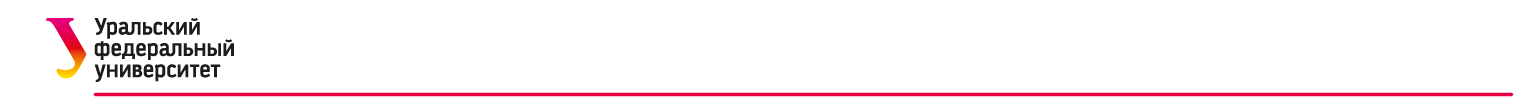 СБОР И АНАЛИЗ ЭМПИРИЧЕСКИХ ДАННЫХ
Категория готовности по указанным критериям представляется наиболее удобной для описания реального состояния дел в образовании. Однако ввиду несформулированности целевой модели ЦТО, проблематично проверить соответствие реальности этой модели. Кроме того, полноценный мониторинг реального состояния дел находится за пределами ограниченных возможностей исследовательской группы. Проблема была решена посредством изучения субъективной оценки готовности к ЦТО участников образовательного процесса, что опосредованно позволяет дать качественную (но не количественную) оценку готовности ресурсов системы.
Мониторинговое исследование проводилось в 2020-2022 гг. в формате онлайн-анкетирования участников образовательного процесса (педагоги, обучающиеся, родители обучающихся).
Опрос проводился посредством гугл-форм (2020 и 2021) и яндекс-форм (2022). Ссылки на анкеты распространялись посредством социальных сетей, через адресную рассылку по ОО Уральского региона, а также публиковались на сайте ИРО Свердловской области.
В опросе 2020 г. приняли участие 24555 респондентов (8180 обучающихся, 12841 родителей, 3534 педагогов). В опросе 2021 г. приняли участие 18428 респондентов (5923 обучающихся, 9173 родителей, 3332 педагогов). В опросе 2022 г. приняли участие 29725 респондентов, из них 9723 – обучающиеся, 16716 – родители обучающихся и 3286 – представители педагогического сообщества. Во всех трех случаях обращает на себя внимание высокая заинтересованность родителей.
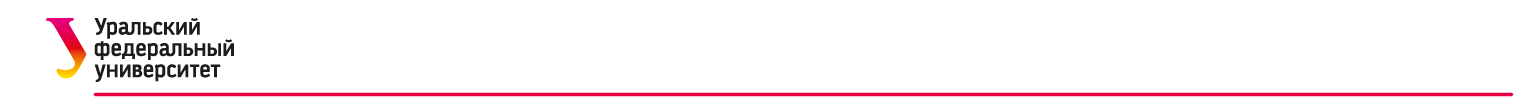 ЭМПИРИЧЕСКАЯ МОДЕЛЬ ЦТО
Суммируя собранные и обработанные в ходе нашего исследования эмпирические данные, мы можем утверждать следующее:
Цифровизационные процессы в российской школе происходят, по преимуществу, в результате воздействия внешних факторов – как экстремальных (пандемия COVID–19), так и стабильно действующих (общекультурные процессы, связанные с внедрением цифровых технологий во все сферы повседневной жизни).
Специализированные образовательные технологии или узкопрофильные сервисы в рамках предметных областей (за исключением, собственно, информатики) востребованы минимально. 
В большинстве случаев цифровизация сводится к насыщению ОО компьютерными классами, к трансляции в онлайн традиционных образовательных форм и использованию цифровых средств поддержки работы учителя.
Система образования не демонстрирует ни готовности к ЦТО, ни даже устойчивой тенденции к формированию такой готовности по каждому из определяющих параметров эмпирической модели.
Процессы цифровизации в школе носили и носят по преимуществу инерционно-догоняющий характер. Реализация государственных программ стратегического развития дает проверяемые результаты (количество компьютеров в школе, скорость интернета в ОО, количество преподавателей, прошедших курсы повышения квалификации в области цифровых технологий), но к принципиальным изменениям структуры образования эти результаты не приводят, хотя сами по себе необходимы. Вероятно, эти изменения вообще станут актуальными не ранее, чем поколение «цифровых аборигенов» вернется в систему уже в роли педагогов. Следует отметить, что аналогичная ситуация наблюдается в большинстве стран и надгосударственных объединений (Евросоюз), реализующих программы ЦТО – вне зависимости от качества проработанности программы.
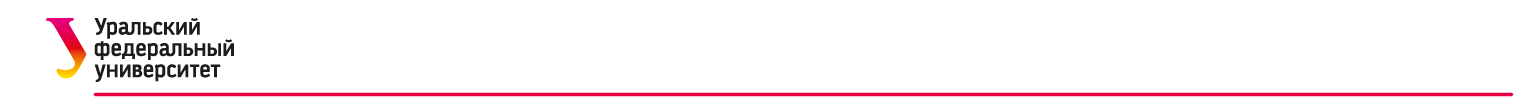 КИБЕРБУЛЛИНГ КАК СЛЕДСТВИЕ ЦИФРОВИЗАЦИИ ОБЩЕСТВА
В ходе исследования социально-психологических аспектов ЦТО как отдельный объект изучения группы выделился кибербуллинг, в т. ч. школьный кибербуллинг. Выяснилось, что несмотря на растущую актуальность проблемы, она достаточно слабо исследована; в частности, исследователями недостаточно осмыслено соотношение между онлайн- и офлайн-формами травли, а также между кибербуллингом в внутришкольной и внешкольной коммуникации.
Основной проблемой исследования стал кибербуллинг среди детей школьного возраста:
Насколько это явление распространено в Свердловской области? 
Какие формы принимает кибербуллинг? Все ли формы описаны в научно-педагогических исследованиях? Каковы критерии идентификации кибербуллинга и школьного кибербуллинга в педагогической практике? Каковы оптимальные стратегии борьбы с кибербуллингом для жертв и для педагогов?
Какие роли возможны для участников ситуации кибербуллинга? При каких условиях происходит переход из одной роли в другую? Какие роли доминируют?
Есть ли отличия между кибербуллингом внутри школьного коллектива, который является, по сути, переносом школьной травли в Интернет, и кибербуллингом вне школьного коллектива?
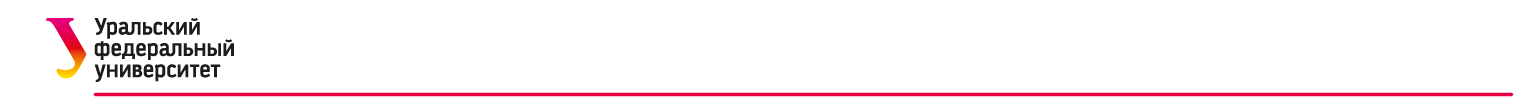 ИЗУЧЕНИЕ КИБЕРБУЛЛИНГА: МЕТОДЫ И РЕЗУЛЬТАТЫ
При проведении исследования использовался опрос в школах Свердловской области (в формате электронного анкетирования). Для этой цели разработан сложный многоуровневый опросник, рассчитанный на комплексную аудиторию, включающую как взрослых, так и детей разного возраста. Кроме того, использован формат фокус-группы. Для обработки результатов фокус-группы применялся качественный феноменологический анализ.
Результаты исследования:
Выявлены как описанные в литературе, так и не описанные формы буллинга и кибербуллинга, а также известные школьникам формы защиты от буллинга и кибербуллинга, известная им мотивация травли и их взгляд на вмешательство взрослых в ситуацию травли. 
Показан взгляд на буллинг и кибербуллинг изнутри проблемы, описано представление школьников о том, как проходит школьная травля и травля в Интернете.
Результаты проведённого опроса показывают, что кибербуллинг внутри школьного коллектива встречается чаще, чем вне школьного коллектива. При этом доля агрессоров в кибербуллинге внутри школьного коллектива и вне его совпадает. 
Отдельные формы, как правило, указывают на прямой перенос оффлайн-методов травли в онлайн при наличии возможности (бойкот, игнорирование); формы, присущие по преимуществу онлайн-коммуникации, доминируют во внешкольной травле. 
Требуется обучение школьников навыкам безопасного поведения в сети Интернет, развитие безопасных интернет-сервисов и служб психологической и технической поддержки онлайн.
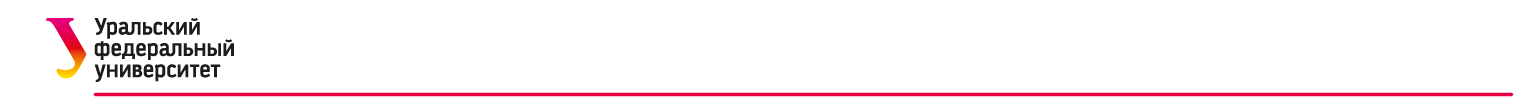 МОДЕЛЬ ЦТО: УСЛОВИЯ ПОСТРОЕНИЯ
Рассматривая ЦТО как частный подпроцесс внутри непрерывного процесса модернизации образования, мы в первую очередь должны проанализировать условия реализации этого процесса, включающие:
– систему целей и ценностей, требующих запуска ЦТО как актуального модернизационного подпроцесса внутри образовательного процесса (аксио-логическая модель);
– текущее положение системы образования в аспекте реализации суще-ствующих программ ЦТО и их результатов для образовательного процесса (эмпирическая модель);
– актуальную документацию нормативного характера, создающую си-стему требований основного заказчика (государства и общества) к результа-там образовательного процесса в целом и к освоению цифровой инфосферы как его актуальному содержанию (нормативная модель).
По итогам нашей работы:
Нормативная модель противоречива и непоследовательна, целевая модель, которая должна быть её подсистемой, в реальности не сформулирована. 
эмпирическая модель демонстрирует логичное следствие неопределенности нормативной модели: все уровни готовности не реализованы до конца, причем наиболее проблемной зоной остается социокультурная и психологическая готовность. Растет раздражение участников образовательного процесса. Цифровизация реализуется в инерционном и/или имитационном формате.
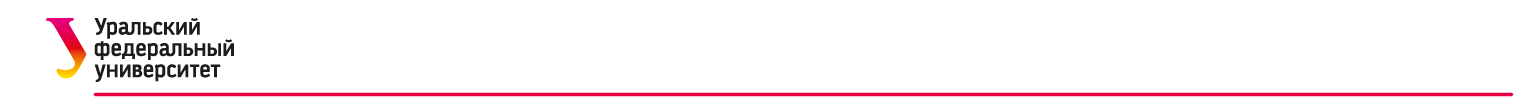 АКСИОЛОГИЧЕСКАЯ МОДЕЛЬ ЦТО
Аксиологическую модель цифровизации образования можно описать по следующим параметрам:
Цели: приведение системы образования в соответствие с технологическими, квалификационными и социокультурными трендами современного общества; преодоление содержательного, технологического и методологического разрыва между сформированной ранее системой образования и актуальным состоянием научного знания, общественного сознания и потребностей рынка труда. 
Ценности: социальная адаптивность, развитие навыков поиска и обработки информации, критическое мышление, ответственность в инфосфере, уверенные перспективы выпускников на рынке труда. 
Субъекты: участники образовательного процесса (педагоги, родители, обучающиеся), работодатели, государство и общество.
Объекты: образовательные организации, образовательные методики, инфраструктура цифровой связи, техническое оснащение ОО, цифровой образовательный контент, цифровая образовательная среда.
Акторы: органы управления образованием, администрация ОО, инициативные группы участников образовательного процесса на местах.
Угрозы: потеря авторитета систематического образования, отставание системы образования от требований рынка труда, отставание уровня выпускников от потребностей устойчивого развития государства и общества, неготовность выпускников к адаптивной реакции на изменения в обществе, деиндустриализация общества, высокий темп развития и при этом высокий уровень неопределенности перспектив развития общества.
Проблемы: отставание модернизационных реформ в условиях неопределенности, отсутствие простроенной стратегии модернизации, недостаточная информированность субъектов, несогласованность действий субъектов и акторов, недостаточное и/или несвоевременное финансирование, непроработанность методик образования и воспитания, адекватных реалиям цифровой инфосферы, несформированность потребности в использовании цифровых инструментов, сопротивление инновациям, боязнь утечки данных, страх перед тотальным цифровым контролем, рост настроений неуверенности в точке бифуркации.
Методы: разработка критериев готовности, разработка целевой модели модернизационного цикла, разработка и внедрение педагогических методик, формирование потребности в инновациях, стимулирование инноваций, сотрудничество с работодателями, государственный контроль, общественный аудит, мониторинг готовности, открытое тестирование передовых и перспективных образовательных технологий, обратная связь.
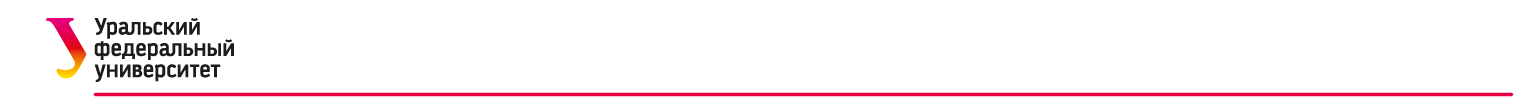 ПРИНЦИПИАЛЬНАЯ МОДЕЛЬ МОДЕРНИЗАЦИОННОГО ЦИКЛА
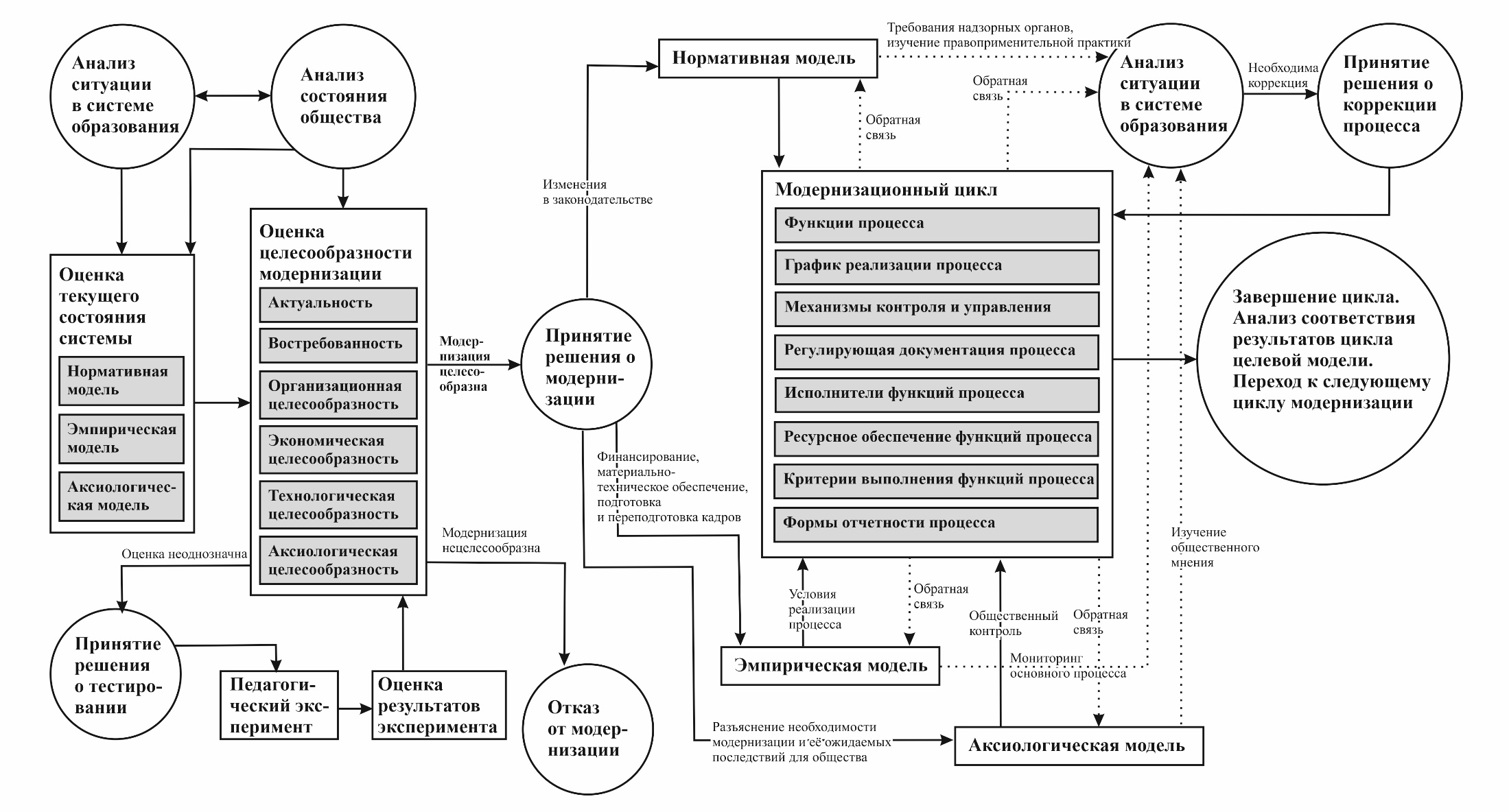 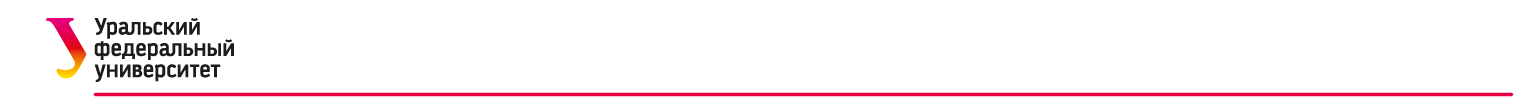 КОНКРЕТИЗАЦИЯ ПРИНЦИПИАЛЬНОЙ МОДЕЛИ ДЛЯ СЛУЧАЯ ЦТО
Приведенная схема позволяет, в частности, определить позицию настоящего исследования в структуре процесса: оно является частью блока «Анализ ситуации в системе образования» по итогам научной рефлексии уже запущенного модернизационного цикла. Таким образом, под нормативной, эмпирической и аксиологической моделями нами подразумеваются не исходные модели, актуальные для ситуации до начала процесса, но модели, актуальные в настоящий момент и опосредованные принятием на федеральном уровне решения о целесообразности ЦТО. Важно также отметить, что эти модели не фиксированы, но изменяются в процессе модернизационного цикла под воздействием как внешних факторов, так и самого процесса модернизации. 

Оценка состояния системы до начала цикла ЦТО, а также корректность или некорректность принятия решения о запуске процесса ЦТО в данный момент представляют сугубо исторический и (с учетом социокультурной значимости вопроса) даже историософский интерес, но не имеют практического значения и не подлежат рассмотрению в пределах данного исследования. для выполнения задач исследования на данном этапе достаточно конкретизировать для случая ЦТО блок «Модернизационный цикл», сохраняющий актуальность в настоящее время (см. текстовое приложение к презентации), а также предложить рекомендации по коррекции проекта.
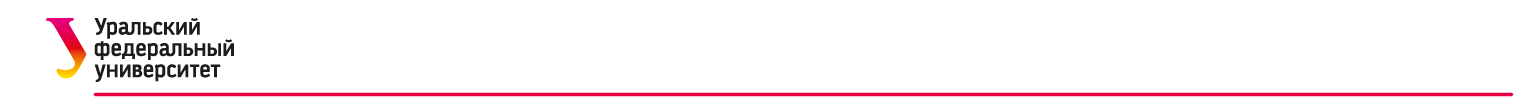 РЕКОМЕНДАЦИИ ПО КОРРЕКЦИИ ПРОЦЕССА ЦТО
Проведенный нами анализ продемонстрировал, что на практике ряд этапов модели реализован с существенными технологическими нарушениями (ошибки системы управления). В качестве рекомендаций по коррекции модернизационного цикла мы предлагаем:
Ввести четкое разграничение «цифровизации» (как небезусловно верной, но активно обсуждаемой историософской концепции формирования в настоящий момент новой стадии человеческой культуры, а также как объективно существующего процесса трансформации глобальной инфосферы с непредсказуемыми, но определенно системными когнитивными, социальными, экономическими и политическими последствиями) и «цифровой трансформации образования» как модернизационного цикла внутри отечественной системы образования.
Провести на федеральном уровне детальную ревизию проекта ЦТО как объективно непростроенного и идеологизированного в нормативной сфере. Возможно, наиболее рациональным вариантом является сужение горизонта планирования и реализация следующих этапов ЦТО в формате малых модернизационных циклов, что отчасти купирует также проблему устаревания решений. 
В случае недостаточной востребованности безусловно полезных и перспективных решений следует вести разъяснительную работу среди участников образовательного процесса. Примером может служить возможность использования интегрированных образовательных платформ как средства вовлечения родительского сообщества в активное формирование образовательного процесса и инструмента общественного аудита процесса. 
Следует уделить преимущественное внимание унификации форматов хранения цифрового образовательного контента и форм внешней и внутренней отчетности, созданию защищенных каналов личной и групповой коммуникации внутри образовательного процесса, импортозамещению в сфере производства цифровой техники и программного обеспечения учебного процесса на современном технологическом уровне, а также развитию и улучшению инфраструктуры цифровой коммуникации и повышению доступности ин-формационных ресурсов, обеспеченной программными, техническими, инфраструктурными и организационными методами.
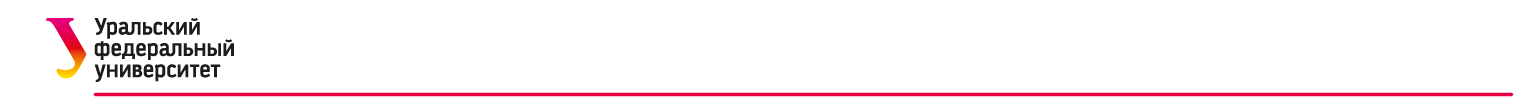 РЕКОМЕНДАЦИИ ПО КОРРЕКЦИИ ПРОЦЕССА ЦТО (2)
Методики, соответствующие современному уровню развития технологий, но встречающие обоснованные предшествующим опытом системы образования возражения со стороны научно-педагогического сообщества, участников образовательного процесса и носителей мнений в обществе в целом, должны быть протестированы в рамках открытых педагогических экспериментов. К числу подобных решений относятся, например, полный перевод образовательного цикла (включая формат ВПР и итоговой государственной аттестации) на электронную систему контроля успеваемости и отчетности; переход начиная со средней школы от развития навыков ручного письма к компьютерному набору и редактированию текста; отказ от формата бумажных библиотек и учебников, тетрадей и дневников; перевод обязательных творческих заданий (рисование) в цифровую форму; переход начиная со средней школы от развития навыков устного счета к освоению математических концепций, с упором на решение нестандартных задач и активным использованием в практических вычислениях цифровых систем. Тестирование должно проводиться локально, открыто, на добровольной основе, с детализированным сравнением контрольных результатов по заранее опубликованным критериям в репрезентативных выборках. Кроме того, для полноценного сравнения рекомендуется разработать и, в случае получения разработкой высоких экспертных оценок, апробировать в формате добровольного образовательного эксперимента систему альтернативных образовательных программ и методик, ориентированных на безусловный отказ от использования в образовательном процессе цифровых технологий (за исключением предметной области «информатика»). 
В целях недопущения отставания в развитии технологических цепочек рекомендуется параллельно проводить тестирование перспективных образовательных цифровых технологий (таких, как цифровой паспорт обучающегося, отслеживание «цифрового следа», консультационные и тестирующие системы с использованием технологии искусственного интеллекта – «цифровые помощники» и т. д.) в сфере модульного дополнительного образования и профессиональной переподготовки, с ведома и согласия обучающихся. Получение положительных результатов в этих областях позволит своевременно сформулировать проект модернизационного цикла и провести полномасштабное тестирование доказавших свою полезность технологий в соответствии со стандартной процедурой.
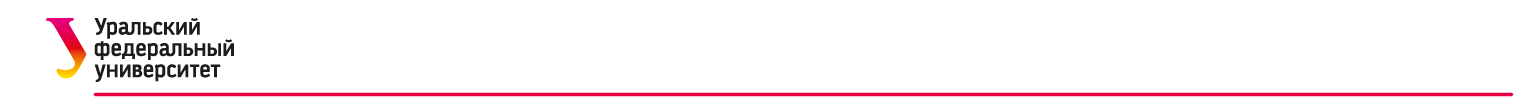 АПРОБАЦИЯ РЕЗУЛЬТАТОВ ИССЛЕДОВАНИЯ В НАУЧНОМ ДИСКУРСЕ
В процессе проведения исследования результаты регулярно представлялись научной и научно-педагогической общественности в публикациях и публичных выступлениях разного уровня:
на момент подготовки презентации опубликовано 2 монографии, еще 2 представлены в издательство УрФУ, проходят процедуру редактирования и будут опубликованы в мае-июне 2023 г., до завершения срока отчетности по проекту; 
на момент подготовки презентации опубликовано 17 научных статей по тематике проекта (из них 6 уровня WOS и Scopus, 4 ВАК, 7 РИНЦ);
результаты представлены в выступлениях на 5 научных конференциях регионального, межрегионального, всероссийского и международного уровня и опубликованы в тезисах конференций; 
разработанный и протестированный группой опросник является законченным интеллектуальным продуктом и может быть использован как универсальный инструмент научного изучения и педагогической диагностики кибербуллинга.
В целом, задача, поставленная на момент начала исследования, представляется нам выполненной
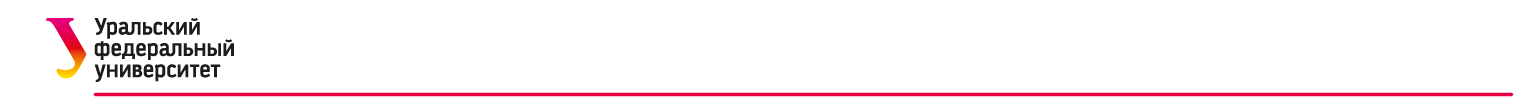 БЛАГОДАРИМ ЗА ВНИМАНИЕ